- Area measures the space inside an object. -Area can help you with lots of things including how much paint, wallpaper, and tile you need to complete a project.
1 unit
1 unit
1 unit
1 unit
Regular
Irregular
Irregular Shapes-
sides and angles 
are NOT 
equal
Regular Shapes-
all sides and angles are equal
1
3
2
6
5
4
7
9
8
Area = 9 square units
2
1
5
6
4
3
7
8
Area = 8 square units
1
4
3
5
6
2
7
11
8
9
12
10
17
13
16
18
14
15
Area = 18 square units
1
2
4
3
8
6
5
10
9
7
Area = 10 square units
1
2
3
5
4
Area =
20 
square
units
7
8
9
6
10
14
13
15
11
12
20
17
18
19
16
1
2
Area = 
16 
square 
units
3
4
6
9
8
7
10
5
13
11
14
12
15
16
All have 12 square units
All have 18 square units
All have 15 square units
All have 10 square units
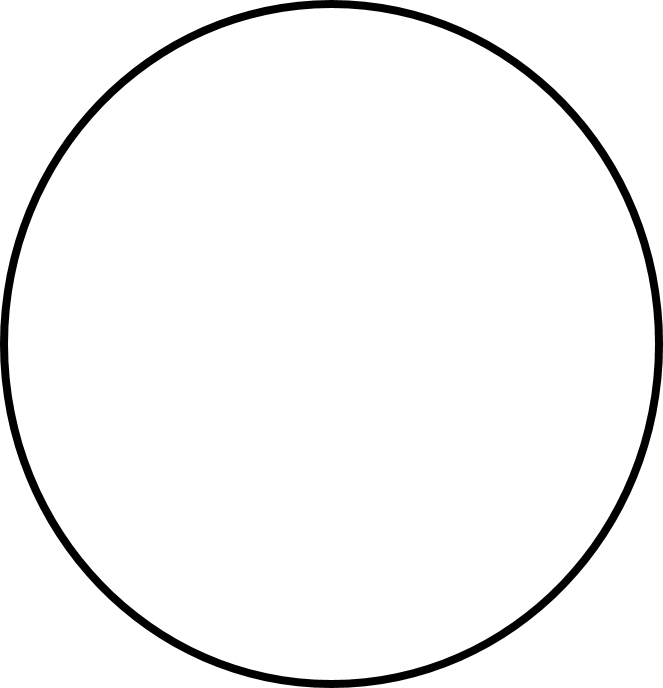 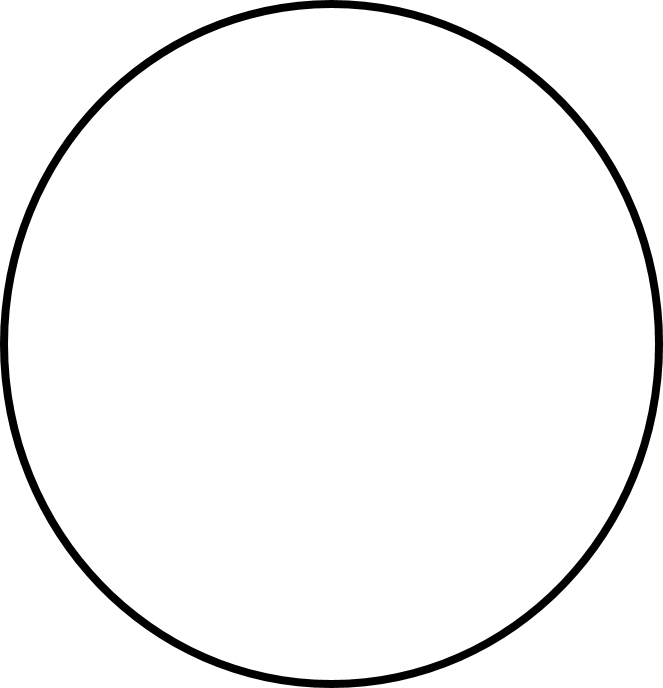 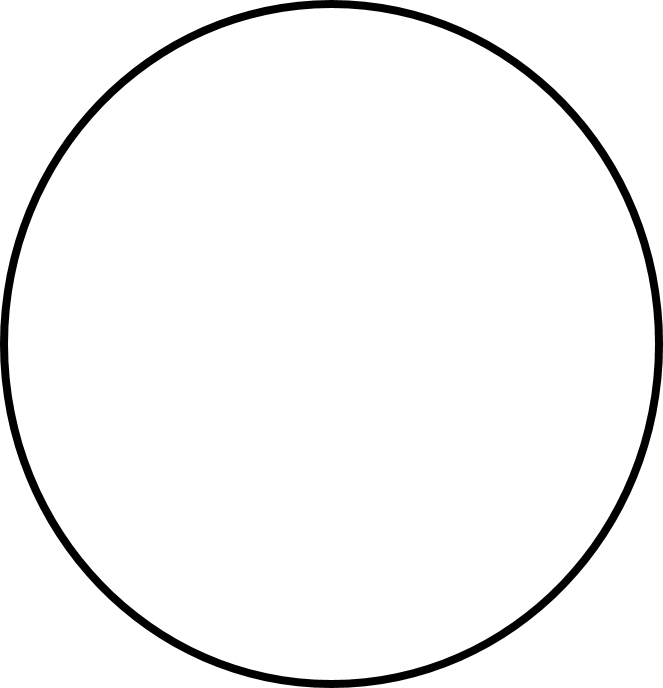 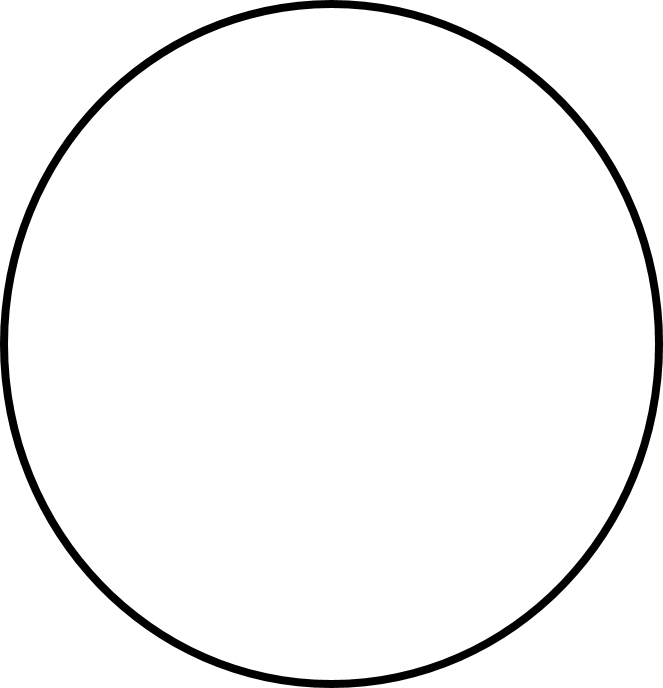 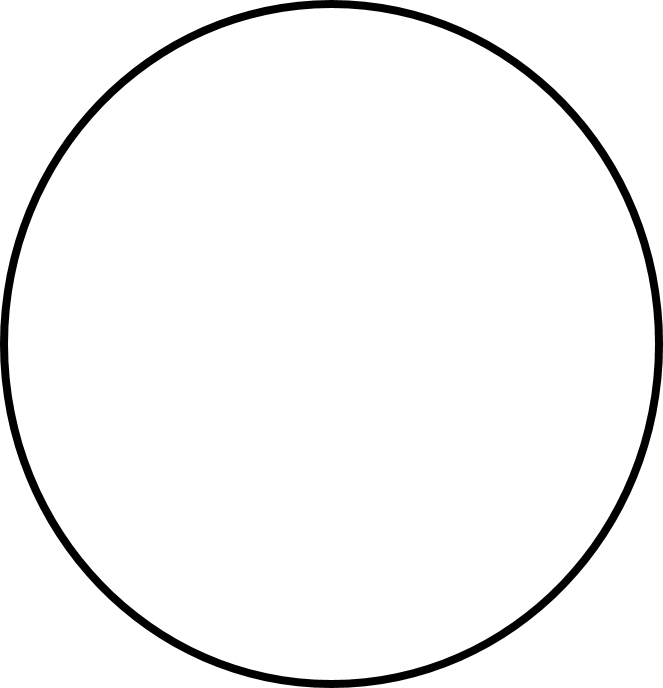 http://www.teacherspayteachers.com/Store/Ready-Lessons
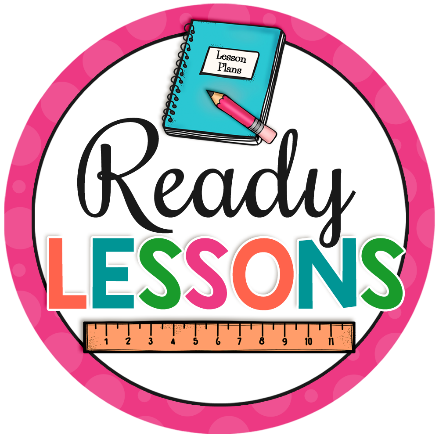 https://www.teacherspayteachers.com/Store/Nylas-Crafty-Teaching





http://glittermeetsglue.com/
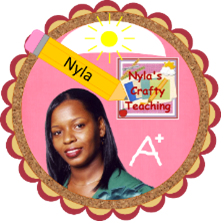 http://imlovinlit.com/











http://www.teacherspayteachers.com/Store/Krista-Wallden
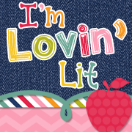 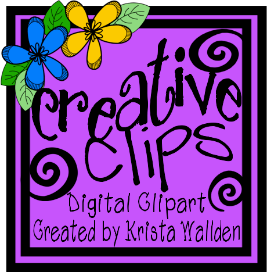